স্বাগতম
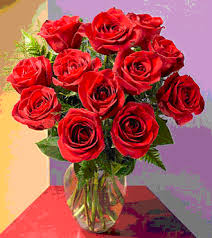 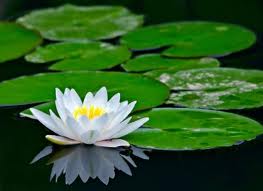 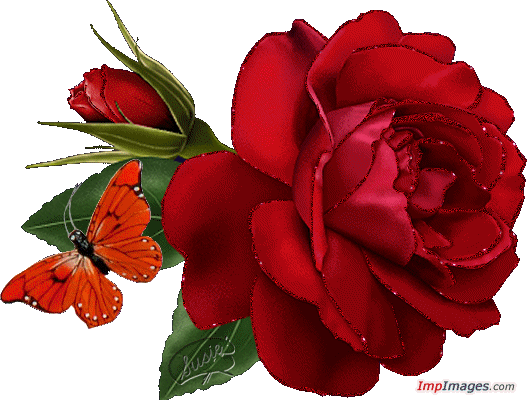 শুভ সকাল  আজকের পাঠ আনন্দময় হুউক
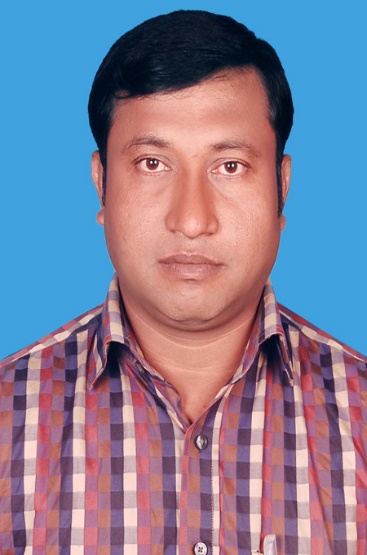 Aveyj Kvjvg AvRv` iæ‡ej,
সহকারী শিক্ষক
knx` AvjvDwÏb D”P we`¨vjq, wgR©vcyi, cvKzw›`qv, wK‡kviMÄ|
পাঠ পরিচিতি
১০ম  শ্রেণি
বিষয়ঃ  ব্যবসায়  উদ্যোগ 
    ৩য়   অধ্যায় 
   সময়ঃ ৪০ মিনিট
তারিখ  ১৬/১১/২০১9 ইং
মানসিক পরিবেশ গঠনে আলোক চিত্র
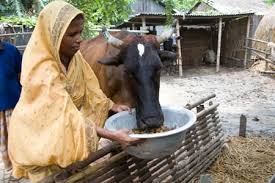 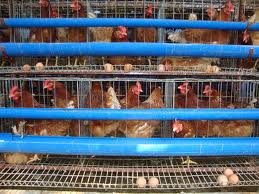 হাস মুরগী পালন
পশু পালন
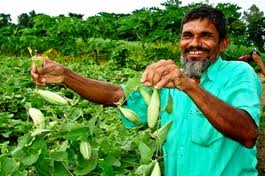 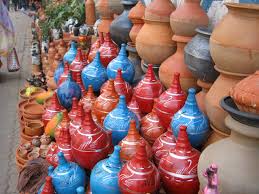 সবজি চাষ
মাটির তৈরি পাত্র
পাঠ ঘোষণা
আত্মকর্মসংস্থান
এ পাঠ শেষে শিক্ষাথীরা……….
১. আত্মকর্মসংস্থানের ধারনা ব্যাখ্যা করতে পারবে। 

 ২. আত্মকর্মসংস্থানের প্রয়োজনীয়তা ব্যাখ্যা করতে পারবে। 

 ৩.আত্মকর্মসংস্থানের ঊপযুক্ত লাভজনক ক্ষেত্র গুলো চিহ্নিত
     করতে পারবে।
পাঠ উপস্থাপনা
১.আত্মকর্মসংস্থান কী?
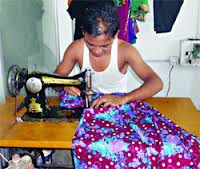 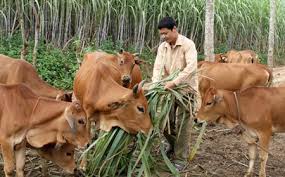 দর্জির কাজ
পশু পালন
২.বেকার দূরীকরণে আত্মকর্মসংস্থানের
   প্রয়োজনীয়তা কি?
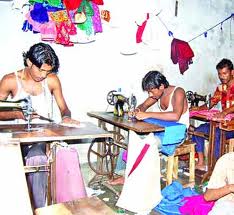 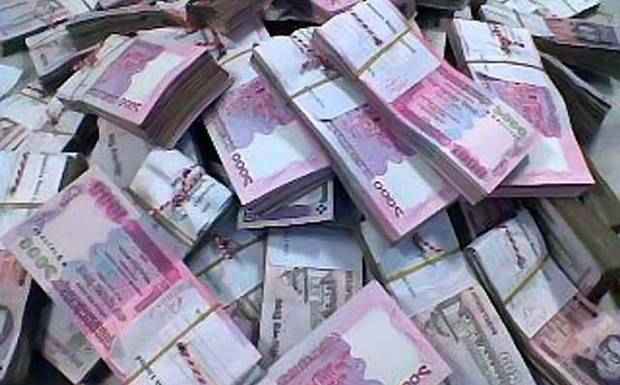 মুনাফা অর্জন
একাধিক লোকের কর্মস্থানের ব্যবস্থা করা
৩.আত্মকর্মসংস্থানের মাধ্যমে অধিক 
   লাভবান হওয়ার উপায় গুলো কি কি?
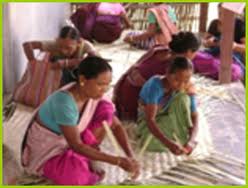 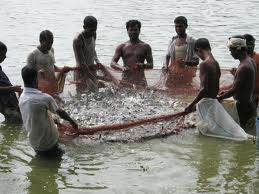 মাছ চাষ
বাঁশের  কাজ
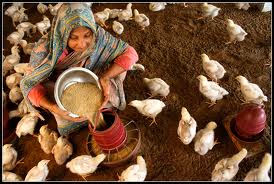 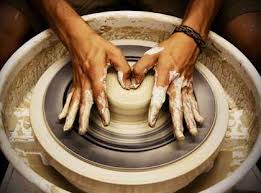 বাড়িতে মুরগী পালন
মাটির জিনিস
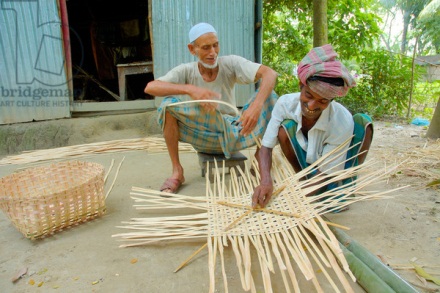 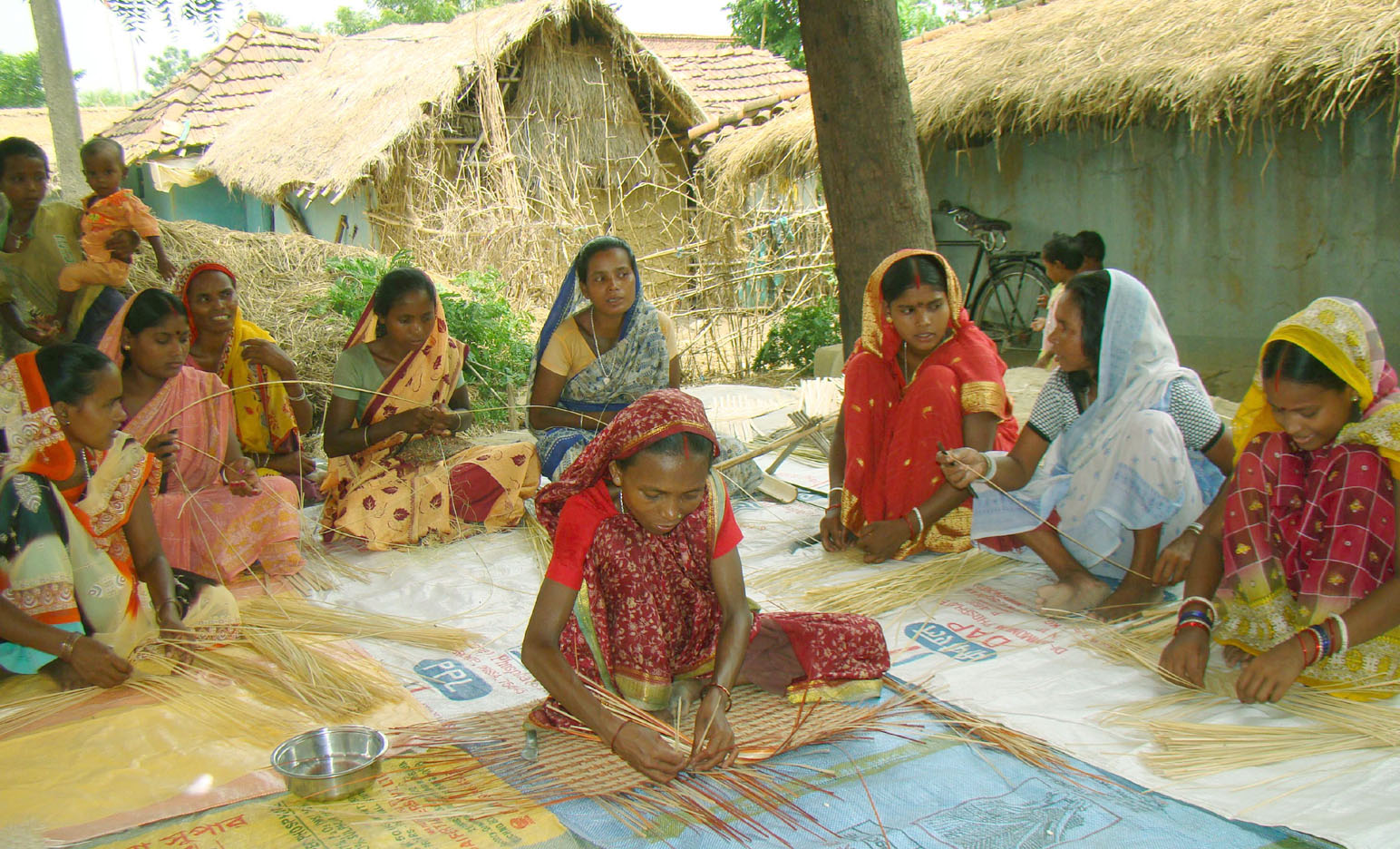 বাঁশের জিনিস দিয়ে আত্মকর্মসংস্থান
দলগত কাজ
১. তোমার এলাকার বেকার যুবকদের কিভাবে আত্মকর্মসংস্থানে উদ্বুদ্ধ করবে।
 ২. আত্মকর্মসংস্থানে শহরমূখী জনস্রোত নিয়ন্ত্রণে করে গ্রামীণ অর্থণীতিতে কি সহায়তাকরে থাকে।
মূল্যায়ণ
১.  আত্মকর্মসংস্থানে বলতে কি বুঝ?
 ২. আত্মকর্মসংস্থানের ১০টি ক্ষেত্রের নাম লেখ।
 ৩. তোমার দেখা কোন আত্মকর্মসংস্থানের বর্ণনা
     দাও।
বাড়ির কাজ
১.দেশের অর্থনীতিক উন্নয়নে আত্মকর্মসংস্থানের  ভুমিকা কি?
ধন্যবাদ
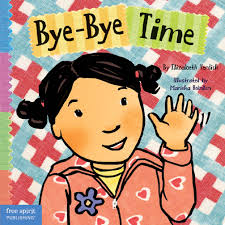